Strumenti di Supporto al Marketing dello Studio Odontoiatrico
Dott. Ing. Alessia Costa
Indice
Il Modello di Business e il Marketing Mix
Il ruolo dell’ASO nella gestione dei clienti
Aggiornamenti e riflessioni sul processodi acquisizione

PAUSA

Le fasi di risoluzione dei dubbi e di continuità: indicazioni pratiche di supporto
La scheda post-implantare
Riflessioni conclusive e chiusura
1° parte
2° parte
Regole
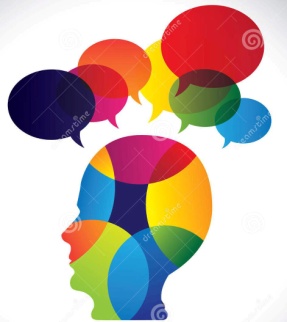 Interazione e partecipazione
Assenza di giudizio
Rispetto degli altri, del relatore, dei tempi, delle regole…dello sforzo di tutti
Feedback!!! (please!)
Tempi dei lavori individuali e delle pause! Si riprende sempre con delle utili slide di ripasso
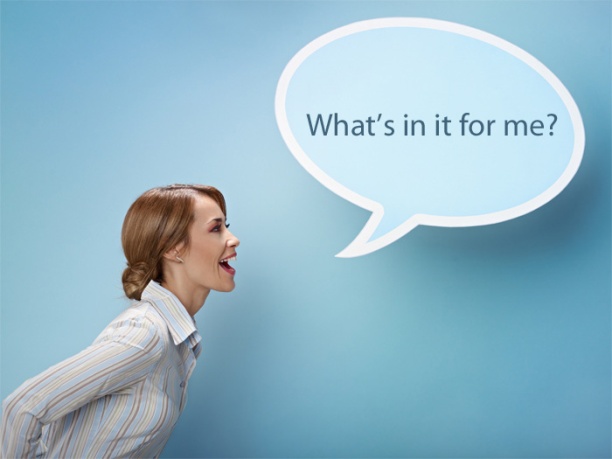 Cosa saprete –e saprete fare- al termine
Elementi di strategia, nozioni di base
Consapevolezza del vostro ruolo in relazione agli elementi strategici descritti
Un modo diverso di vedere i momenti di proposta, vendita e mantenimento della relazione con il Cliente
Indicazioni pratiche per dare supporto attivo in corrispondenza dei diversi momenti del processo di scelta da parte del paziente
Un esempio concreto di strumento,che si può modificare o estendere
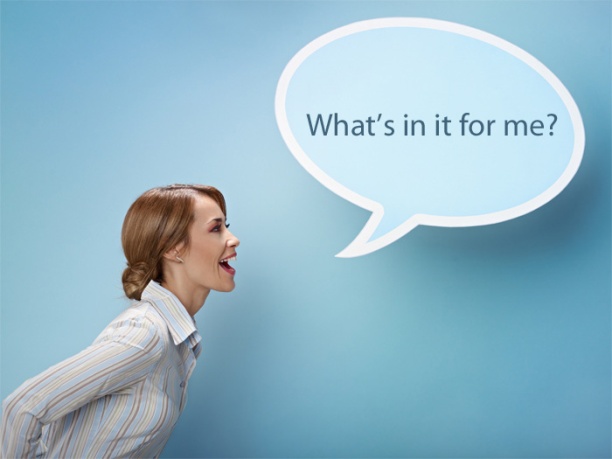 Strumenti di Supporto al Marketing dello Studio Odontoiatrico
Lo Studio Odontoiatrico è un’organizzazione con un proprio ruolo e i propri scopi
Modello di business: componenti esterne e interne          la modalità con cui lo studio raggiunge gli obiettivi
Partner strategici				
Attività chiave
Risorse strategiche
Prodotti e servizi per segmenti di clienti
Relazione con i clienti – Canali – Clienti (segmenti)
Struttura dei costi / flussi di ricavo
Esempi di modelli di business in odontoiatria
Studio (monoprofessionale o non), grande struttura sanitaria, franchising….
STRATEGIA
[Speaker Notes: “Strategia”
Esempi: Studio, Struttura Sanitaria, Franchising, vediamo insieme le caratteristiche arrivandoci insieme, in base all’esperienza che ne abbiamo, diretta o indiretta.
Evoluzione dei modelli di business: ci sono elementi esterni culturali, legislativi, normativi, che portano a cambiare strategia.
Esempi:
Organizzazione / tecnologia sono filoni trasversali
Persone come partner o come risorse strategiche
Obiettivo da cura a prevenzione]
Strumenti di Supporto al Marketing dello Studio Odontoiatrico – il Modello di Business
ATTIVITA’CHIAVE
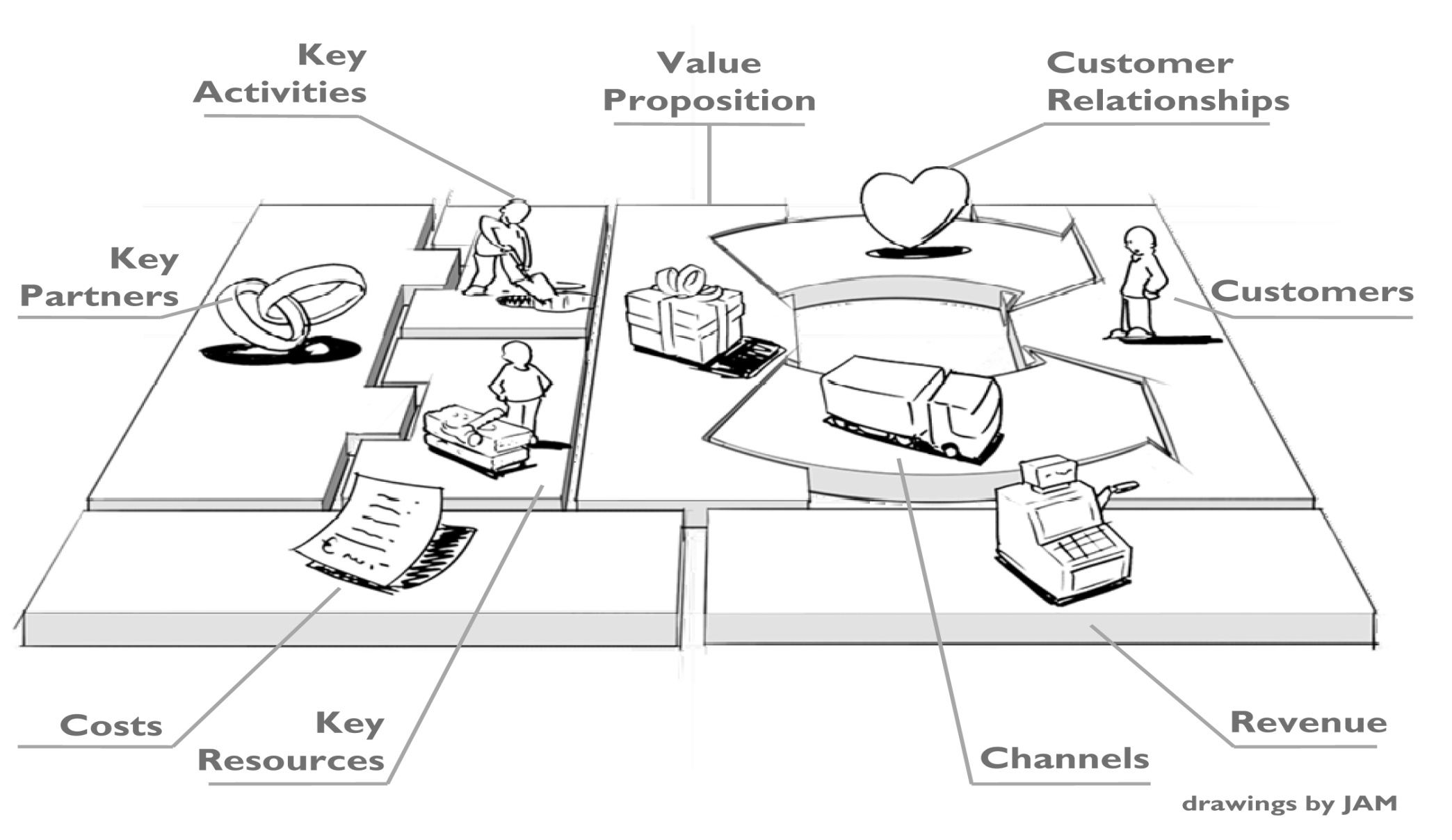 PRODOTTI/
SERVIZI
RELAZIONE CON
I CLIENTI
PARTNERSTRATEGICI
CLIENTI
FONTI DI RICAVO
RISORSECHIAVE
COSTI
CANALI
www.kairoscremona.it
[Speaker Notes: “Strategia”
Esempi: Studio, Struttura Sanitaria, Franchising – lavoro individuale con poi interazione
Evoluzione dei modelli di business, ci sono elementi esterni culturali, legislativi, normativi, che portano a cambiare strategia. Esempi:
Organizzazione / tecnologia sono filoni trasversali
Persone come partner o come risorse strategiche
Obiettivo da cura a prevenzione
-La pandemia COVID19!!!!]
Cosa c’entra con voi il Modello di business?
Ne fate parte
Ha impatto sul vostro ruolo
Ci sono vostre attività che fanno parte della strategia in quanto cambiandone le modalità si agisce sul modello di business
Consapevolezza
Lavoro individuale
In cosa sono diversi i tre modelli di business
STUDIO ODONTOIATRICO
GRANDE STRUTTURA SANITARIA
FRANCHISING

30 minuti.

Raccogliamo le osservazioni poi si riprende con una slide di ripasso
Strumenti di Supporto al Marketing dello Studio Odontoiatrico – il Modello di Business
ATTIVITA’CHIAVE
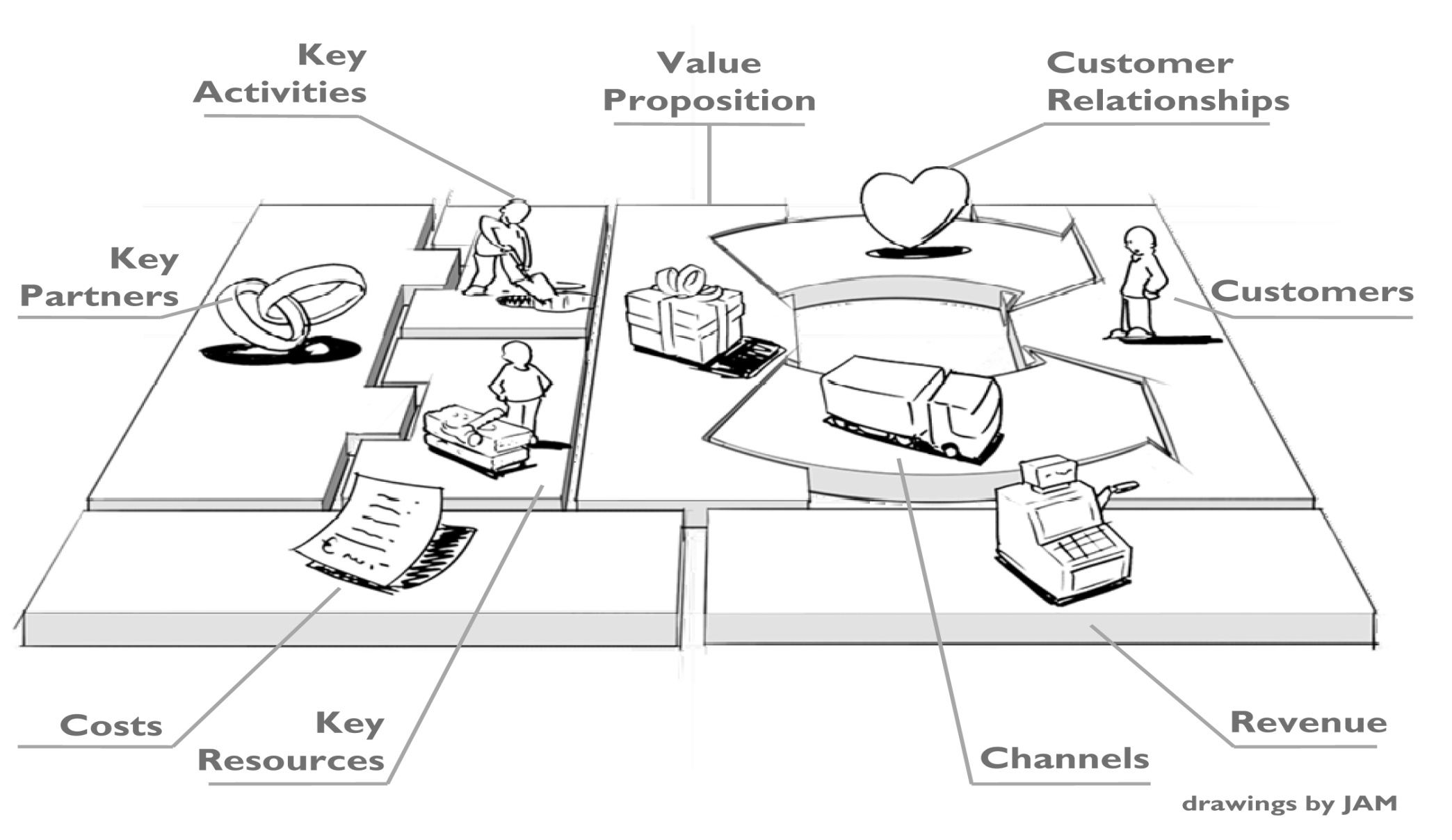 PRODOTTI/
SERVIZI
RELAZIONE CON
I CLIENTI
PARTNERSTRATEGICI
CLIENTI
FONTI DI RICAVO
RISORSECHIAVE
COSTI
CANALI
www.kairoscremona.it
[Speaker Notes: “Strategia”
Esempi: Studio, Struttura Sanitaria, Franchising – lavoro individuale con interazione
EVOLUZIONE dei modelli di business, ci sono elementi esterni culturali, legislativi, normativi, che portano a cambiare strategia. Esempi:
Organizzazione / tecnologia sono filoni trasversali
Persone come partner o come risorse strategiche
Obiettivo da cura a prevenzione
MARKETING MIX Estensioni del modello, alla fine incorporano elementi del business model, es. Personale, Partner…. Vedono business model attraverso “lente” del marketing]
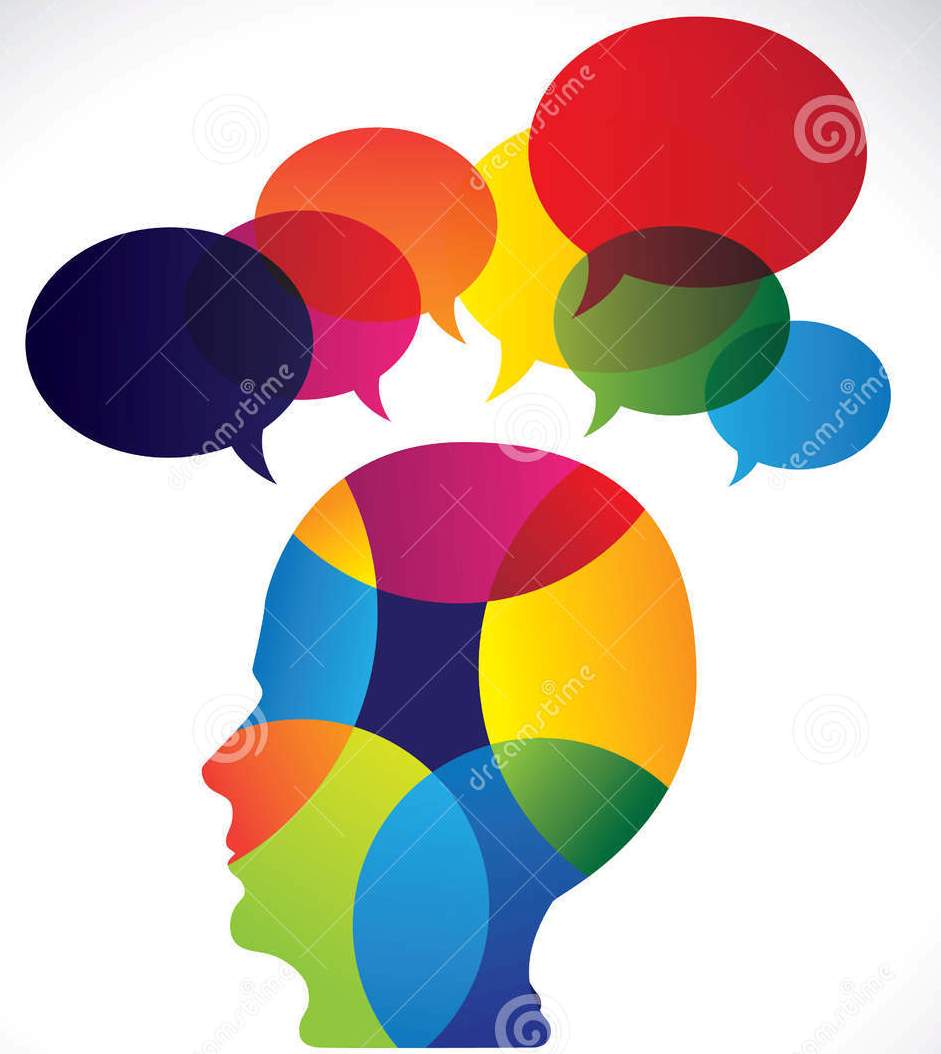 Lavoro individuale sul Modello di Business, restituzione delle osservazioni: studio odontoiatrico
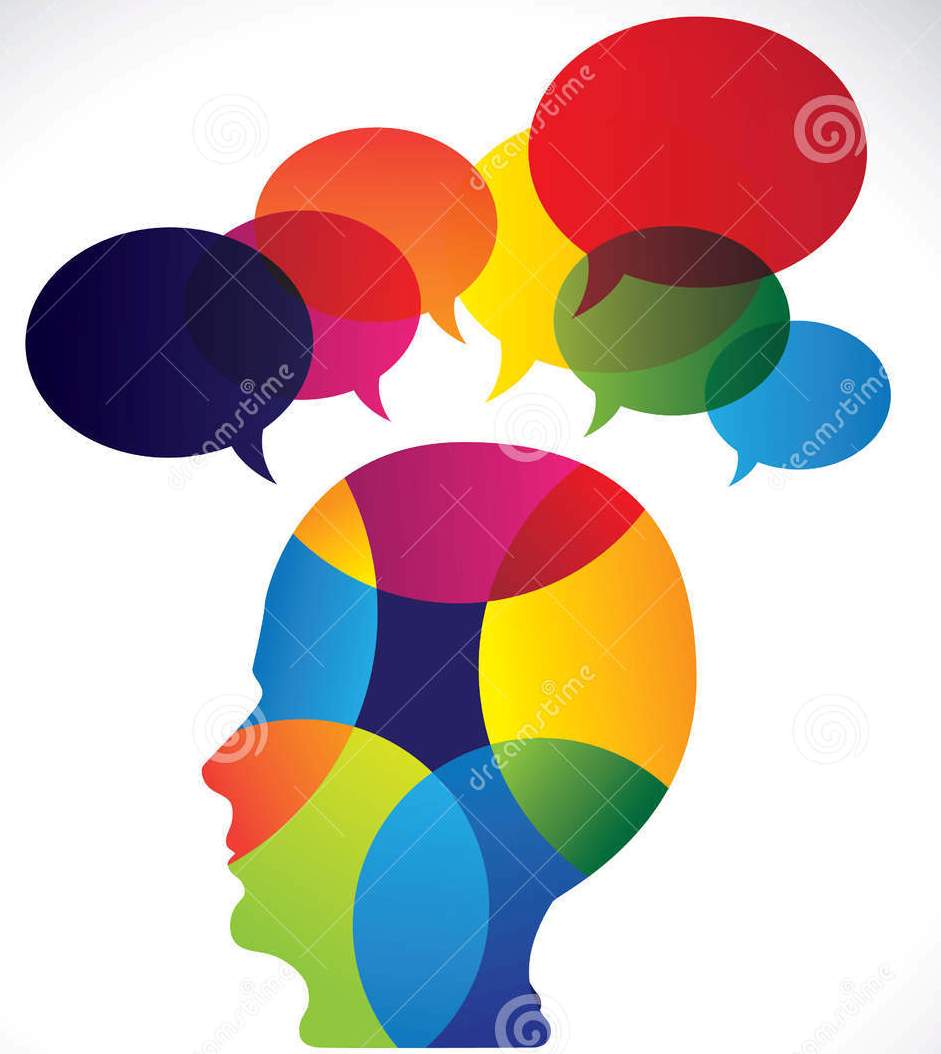 Lavoro individuale sul Modello di Business, restituzione delle osservazioni: studio odontoiatrico
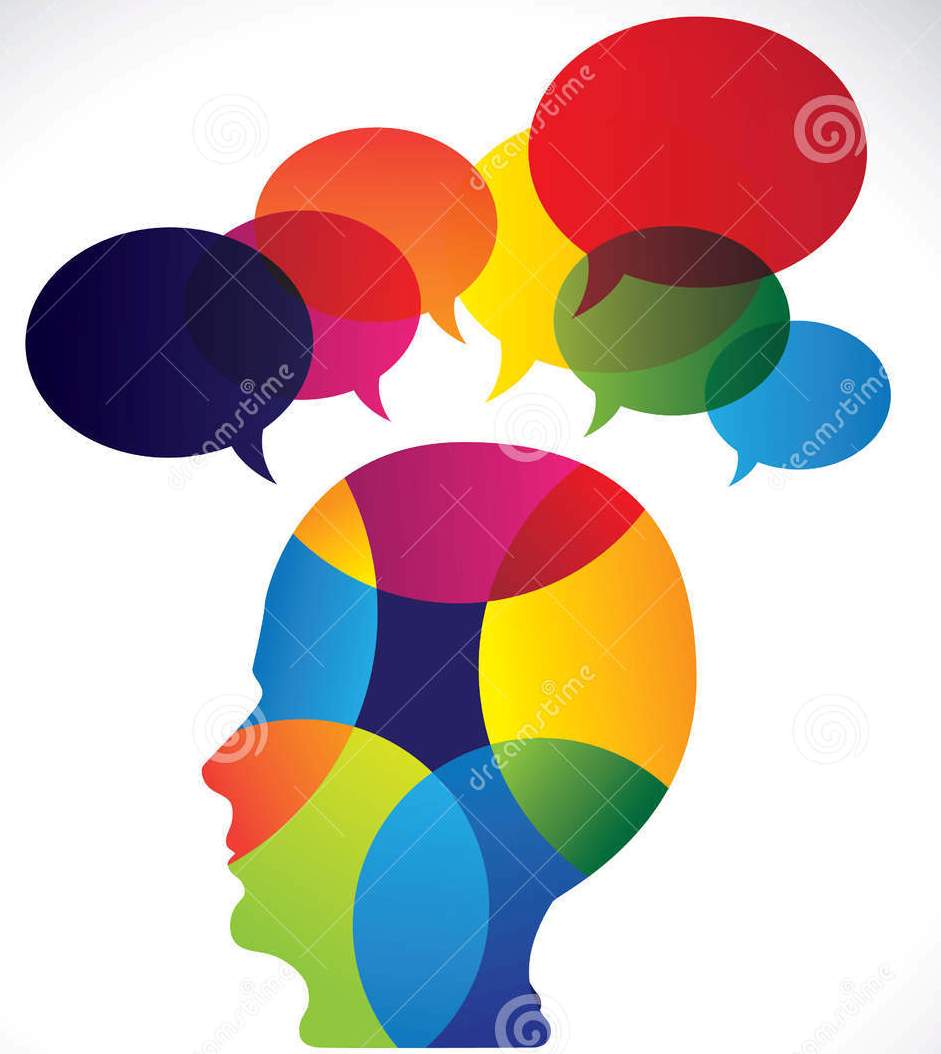 Lavoro individuale sul Modello di Business, restituzione delle osservazioni: grande struttura
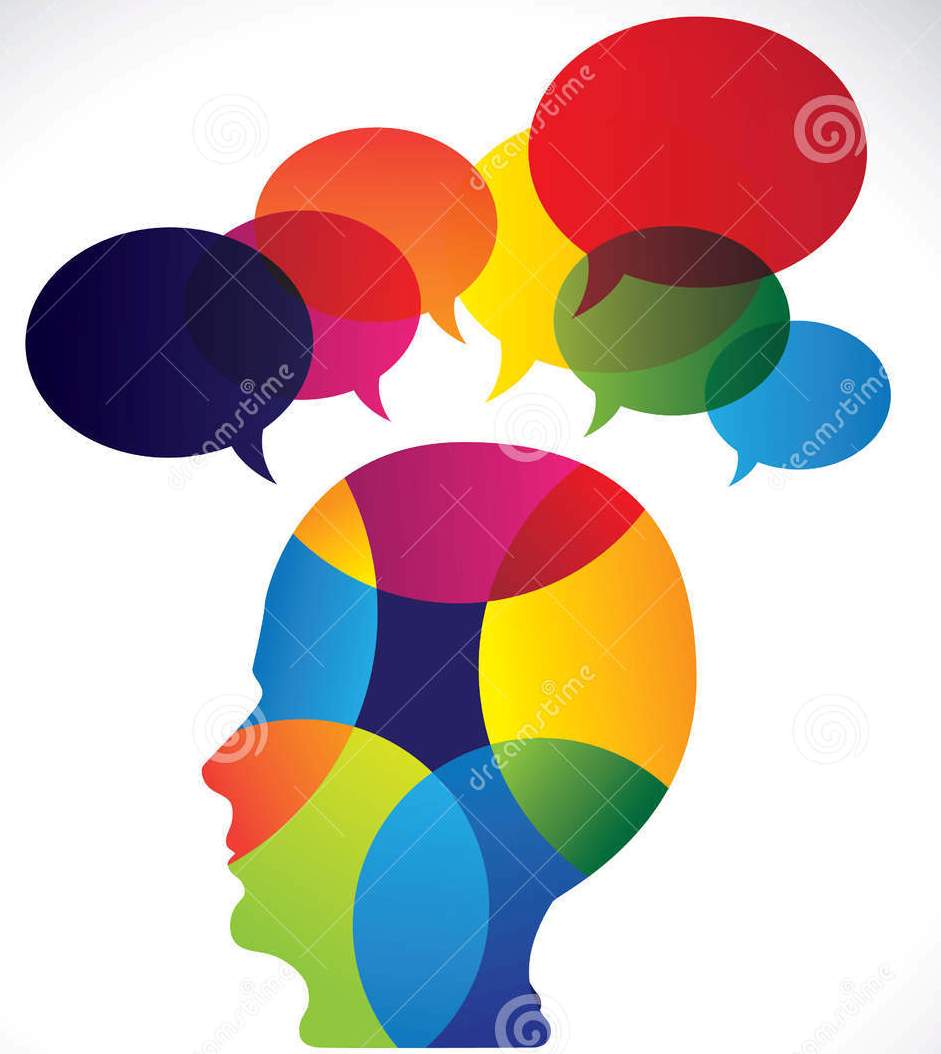 Lavoro individuale sul Modello di Business, restituzione delle osservazioni: grande struttura
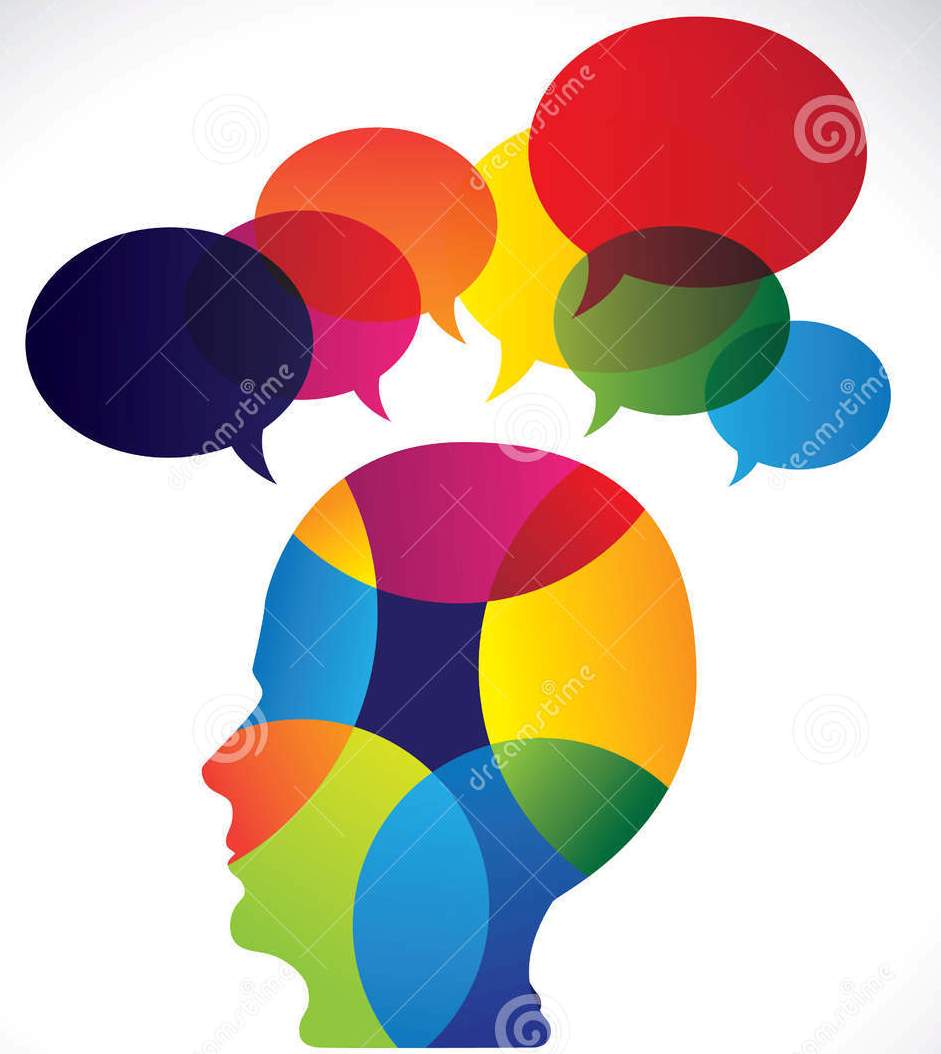 Lavoro individuale sul Modello di Business: restituzione delle osservazioni: franchising
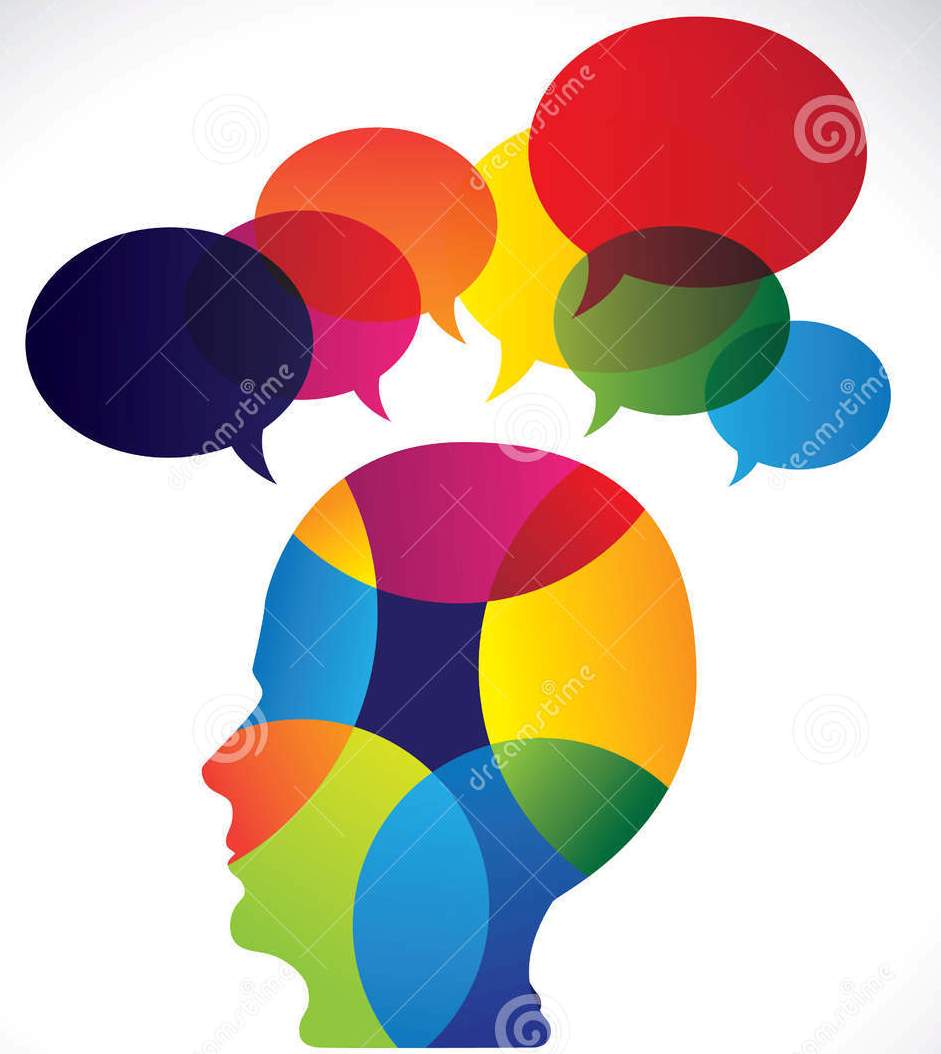 Lavoro individuale sul Modello di Business: restituzione delle osservazioni: franchising
Ripasso 1.
Abbiamo parlato di Modello di Business, parleremo del Marketing Mix, che raccoglie gli elementi di cui il Marketing si compone.
Nota bene: Prodotti e Servizi sono elementi strategici e fanno parte di entrambi!
Il Marketing Mix è un’estensione del Modello di Business, in quanto strutturazione dell’offerta all’esterno, al mercato. La stessa definizione del mercato fa parte della strategia di marketing.
Strumenti di Supporto al Marketing dello Studio Odontoiatrico
[Speaker Notes: Il Marketing Mix
 è parte della strategia, 
 è espressione del modello di business,
 quando cambia, deve cambiare anche il resto! Quindi sarebbe opportuna una grande attenzione alle implicazioni delle scelte che riguardino, direttamente o non, questi elementi.

Componenti (in Italiano):
Prodotto e servizio
Prezzo e livello dei prezzi
Distribuzione e posizionamento - canali
Comunicazione e politiche di promozione]
Strumenti di Supporto al Marketing dello Studio Odontoiatrico
La strategia si declina in decisioni e comportamenti, dunque non è solo nelle mani del management, ma è una parte vitale delle azioni che portano al risultato, in ogni punto di contatto con il Cliente
La strategia deve essere tradotta in azioni specifiche per clienti specifici, deve essere tradotta in pratica
Come vedete il vostro ruolo in questo quadro?
Quando entrate in gioco nella relazione con i Pazienti/Clienti?
[Speaker Notes: La Strategia non è astratta: è tale se porta a creazione di valore, dunque se si concretizza in azioni. 
Si invita a una riflessione ispirata alle domande a destra.]
ASO e Gestione del cliente – ambiti di azione
Primo contatto con lo Studio
Accoglienza
Raccolta informazioni
Assistenza  qualità reale e percepita
Elaborazione del piano di cura e del preventivo
Individuazione del passo successivo (agenda)
Presa di contatto successiva
Richiami
Scelta dei canali di comunicazione
Gestione di canali non sincroni
Gestione della conoscenza
L’acquisto – evoluzione nel tempo
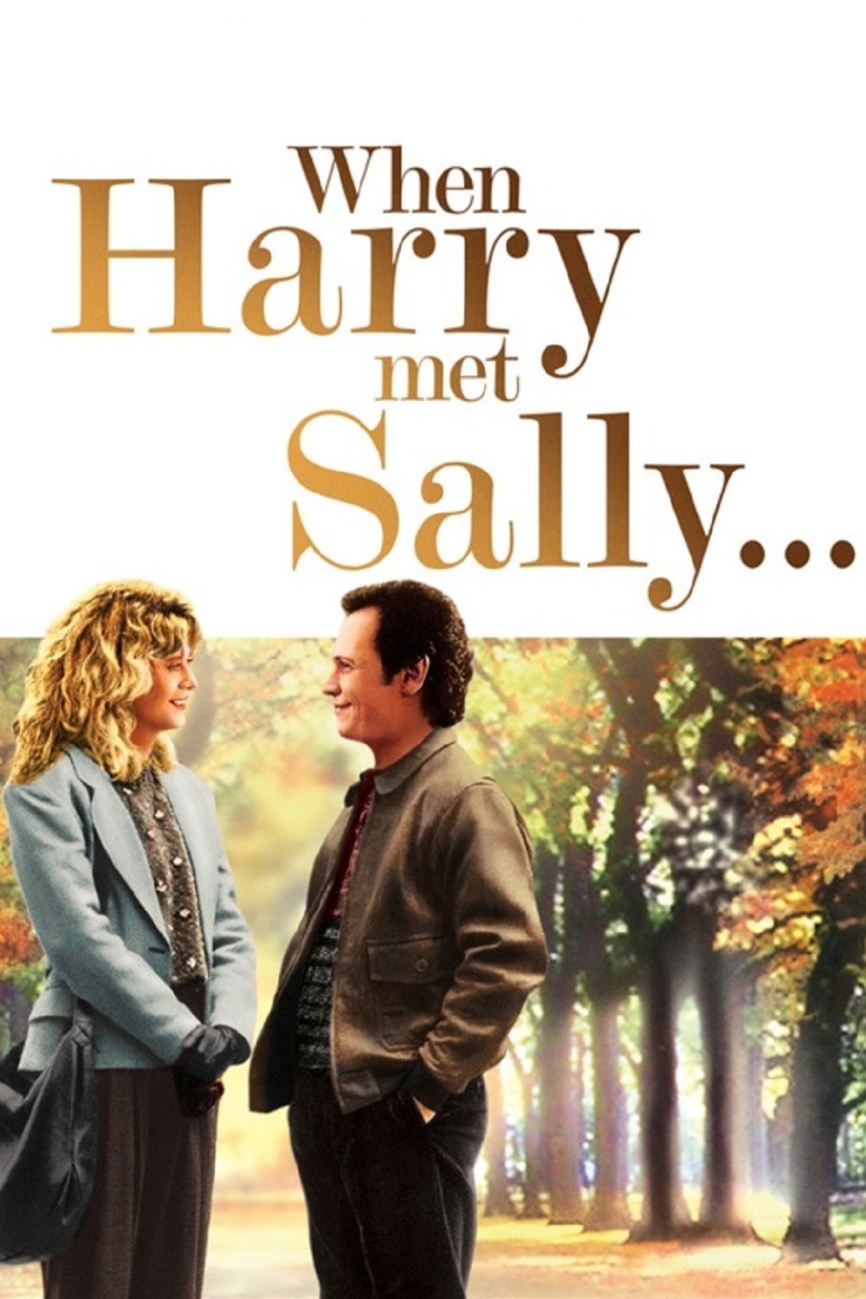 [Speaker Notes: Se parliamo comunemente di Marketing, viene spontaneo pensare ad azioni di carattere autoreferenziale, ma se lo considero correttamente parte della Strategia e sono conscio del suo significato e impatto, questo implica che desideri che le me scelte (coerenti!) si traducano in azioni.
Perché tutto si traduca nel risultato atteso, devo vederlo con gli occhi del cliente.]
Il cliente è cambiato, la società è cambiata, la complessità delle soluzioni è aumentata  parliamo di Acquisti complessi
Tempi lunghi → ciclo della trattativa più lungo, più dubbi, mutamento delle esigenze
Analisi dell’offerta della concorrenza → maggior competizione
Decisioni di notevole importanza → maggiori implicazioni derivanti dalle scelte
Diversi interlocutori coinvolti → ogni decisione significativa coinvolge altre persone
Mappe decisionali più articolate
Aumentano i problemi di implementazione delle soluzioni → rapporto di continuità da mantenere e valorizzare
COVID19: incertezza in ogni cosa, perfino negli appuntamenti e le scadenze! Paradossalmente a volte maggior urgenza /maggior liquidità…
[Speaker Notes: “Le Vendite Complesse” – Neil Rackham - FrancoAngeli]
Proviamo a costruire il processo di acquisizione nel caso di acquisti complessi
L’estate è alle porte, l’anno volge al termine, siamo stanchi e stiamo analizzando quali siano le possibilità…


10 minuti.
[Speaker Notes: Partiamo da un caso concreto: come è cambiato nel tempo? Quali sono le fasi per arrivare all’acquisto vero e proprio?]
Il processo di acquisto del Cliente in caso di Acquisti Complessi
[Speaker Notes: Individuare le fasi ci dà l’idea della complessità e ci fa individuare dei momenti peculiari degli acquisti complessi, che prima non esistevano, o meglio, che una volta c’erano solo per acquisti “importanti”, onerosi. Ora questa soglia si è abbassata, spostata, e queste caratteristiche riguardano una classe ampia di acquisti.]
Punti di attenzione
[Speaker Notes: Perché acquisti complessi]
Ripasso 2.
Abbiamo parlato del processo di acquisizione del cliente visto con i suoi occhi, evidenziando l’evoluzione verso una struttura di acquisti complessi.
Nota bene
molte fasi sono tipiche di qualsiasi acquisto
la fase della continuità è spesso sottovalutata
quella proprio peculiare degli acquisti complessi è la fase della Risoluzione dei dubbi.
Vediamo tutto ciò dal punto di vista del Paziente / Cliente
[Speaker Notes: Come dicevamo dunque, avere la visione di ciò che mi aspetto e quali siano le azioni per ottenerlo, o quanto quello che faccio mi avvicini o mi allontani dall’obiettivo, devo essere in grado di vedere la situazione con gli occhi del cliente
“La Terra vista dalla Luna”]
Zoom:3. Risoluzione dei dubbi
[Speaker Notes: Andiamo a vedere con più dettaglio le fasi peculiari / critiche degli acquisti complessi.]
Acquisti complessi: i tempi morti verso la conclusione
A che punto siamo?
Il cliente
ha preso coscienza di un bisogno;
ha preso conoscenza delle alternative per soddisfarlo;
ha valutato quali soluzioni consentono di soddisfarlo al meglio, secondo i  suoi criteri di valutazione
Si procede subito all’accettazione del piano di cura e del preventivo?
PERCHE’ UN ACQUISTO COMPLESSO SI PUO’ ARENARE IN FASE CONCLUSIVA?
[Speaker Notes: Orientiamoci: a che punto siamo?]
Le preoccupazioni possono essere di diversa origine e natura
Impatto sul bilancio familiare rischio economico
Numero di persone coinvolte  rischio relazionale
Maggior competizione  ritorno sulla scelta del fornitore
Lunghezza del ciclo della trattativa  lento aumento del grado di preoccupazione, cambiamenti
Numero ed entità dei problemi di implementazione  dubbi di carattere operativo
[Speaker Notes: Non a caso, queste sono le caratteristiche che per motivi soci-economici nel tempo si sono ampliate, comprendendo classi più ampie di acquisti.]
Individuazione: i segnali
Riemergere di problemi già affrontati e risolti
Preoccupazione non realistica per il prezzo
Rinvio ingiustificato
Riluttanza a ricevere / a dare informazioni
[Speaker Notes: MA ATTENZIONE!!! Non sempre questi segnali sono indice di problemi.]
Potenziali trappole
Non vedere i dubbi, con il pericolo che rimangano inespressi
Non vederne l’entità:
Minimizzare
Trattare troppo velocemente
Considerare solo il prezzo
“Spingere” con suggerimenti o sostituendosi al paziente
Il Cliente entra in una fase di “risoluzione dei dubbi”
Riflessione
Rallentamento
Ritorno a fasi precedenti
Attenzione maggiore al rischio
Percezione maggiore del rischio
Cosa fareste in questi casi?
Nella vostra esperienza quali tecniche sono importanti?
Gestione
Non ignorare le conseguenze della scelta per il cliente (anche se la tentazione è forte dato che siamo nella fase finale, verso la chiusura!)
Costruire / sviluppare subito dei rapporti con tutti gli interlocutori, per condividerle e coinvolgervi nella soluzione
Non cercare di sostituirsi al cliente nella risoluzione: solo lui può scegliere e decidere, piuttosto aiutiamolo indirettamente!
Ascolto attento e rispetto genuino
[Speaker Notes: Metafora dello shiatsu!]
Zoom:5. Continuità
[Speaker Notes: La natura dell’esperienza cambia a seconda del seguito che si da all’esperienza stessa. Pensiamo alle recensioni online: avere il riscontro da parte della struttura cambia comunque la mia lettura dell’esperienza, dunque l’esperienza stessa.
In un rapporto di lungo periodo, difficile viceversa da sviluppare, questa fase offre criticità, trappole ma anche grandi opportunità! Se l’acquisto è complesso, se è risultato di riflessione e coinvolgimento di diversi attori, potenzialmente lega di più il paziente/cliente.
NB: è tendenza attuale che i venditori in aziende provengano dal supporto clienti!]
Teniamo conto che non è finita qui
Gestione della caduta motivazionale
Gestire l’ansia
Coinvolgere il cliente nel piano, nelle scadenze e negli obbiettivi
Sforzarsi  di prevenire problemi da subito!
La fase 5. è “la parte finale della bracciata”
Dall’implementazione allo sviluppo della relazione
Sviluppare, non mantenere:
Ricercare una continuità e non solo proteggere ciò che si è già fatto
Strumenti scheda post-implantare
Lasciare traccia di ciò che ha funzionato:
Deve rimanere memoria della disponibilità, dell’ascolto, della capacità di cambiare rotta, delle difficoltà superate
Riflessione conclusiva:
ciò che ha funzionato, gli elementi da migliorare, le informazioni aggiuntive raccolte
Documentazione (sulla cartella?)
Un esempio concreto:Scheda post-implantare
“La cartella per il monitoraggio post-implantare”di T.Weinstein, F.Bianchi, F.Galli, M.Capelli, F.Zuffetti, A.Parenti, L.Fumagalli, M.Deflorian, T.TestoriI&Q, Quintessenza Internazionale e JOMI, Anno 31 – n. 2 - 2015
Redatta dal Reparto di Implantologia e Riabilitazione Orale dell’ IRCCS – Istituto  Ortopedico Galeazzi, Servizio di Odontostomatologia
È una scheda di raccolta dei dati durante le sedute di igiene cui il paziente implantare viene sottoposto
Scheda post-implantare:dati di testata e prima parte
“La chart (..) si propone in prima battuta di inquadrare il paziente dal punto di vista sistemico, evidenziando se siano presenti fattori di rischio per gli impianti come il fumo, il diabete o la pregressa malattia parodontale.”
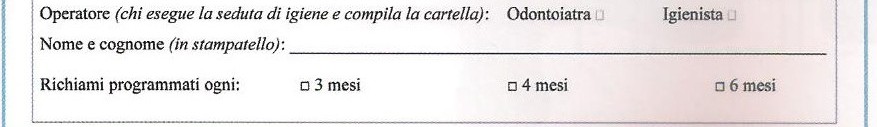 Scheda post-implantare:seconda parte
“La seconda parte della chart è quella dedicata alla seduta di igiene. L’igienista o l’odontoiatra che eseguono le rilevazioni dovranno, per ciascun impianto, misurare:
La quota di tessuto cheratinizzato (..)
 Il sondaggio (..)
Un’eventuale recessione (..)
Indice di placca (..)
Il livello osseo (..)
La mobilità dell’impianto e/o del restauro.”
“Tutti questi dati concorrono a fornire un’istantanea del paziente e ci permettono di notare trend positivi o negativi confrontandoli con le rilevazioni successive.”
Scheda post-implantare: una panoramica
Fa parte di una classe di strumenti di monitoraggio interessanti per lo Studio dal punto di vista
Marketing
Medico-legale

Ciò che la rende “viva” è l’aspetto organizzativo
Lavoro individuale
Cosa fareste voi per “far funzionare” questa scheda?

10 minuti.

Si riprende con una scheda di ripasso e raccogliamo le osservazioni
Ripasso 3.
Abbiamo visto questa scheda post-implantare, uno spunto per la gestione della conoscenza in chiave marketing, che sfrutta la fase post-implementazione per creare continuità.
Essa rappresenta dal punto di vista organizzativo un momento di integrazione tra il ruolo del Clinico e il ruolo dell’ASO.
Lavoro individuale sulla Scheda post-implantare: restituzione delle osservazioni
Rendere partecipe il paziente dell’evoluzione a lungo termine come riultato dei suoi comportamenti
Utilizzo scientifico
Utilizzo statistico per lo studio
Gestione degli «incidenti post-imlementazione»
Gestione delle aspettative
Informare sui tempi
Scheda post-implantare: i nostri spunti
Decidere come strutturarla: quali campi verranno effettivamente usati, pensando non solo a ciò che serve a noi ma a cosa serve per il dialogo con il cliente! (vd. Processo acquisizione e acquisti complessi)
Usarla dal principio per tenere traccia dell’analisi preliminare e rendere il paziente consapevole dell’iter
Illustrarla al paziente durante gli incontri anche nella fase preparatoria, si abituerà all’idea che non termina tutto con l’intervento (es. Invisalign)
Farla firmare ad ogni incontro post-impianto, mostrando ogni volta gli aggiornamenti apportati
Valutare se consegnarne a lui una copia.
Crearne una per altri programmi a medio/lungo termine (ortodonzia, …)
Cosa ritroviamo in questo lavoro
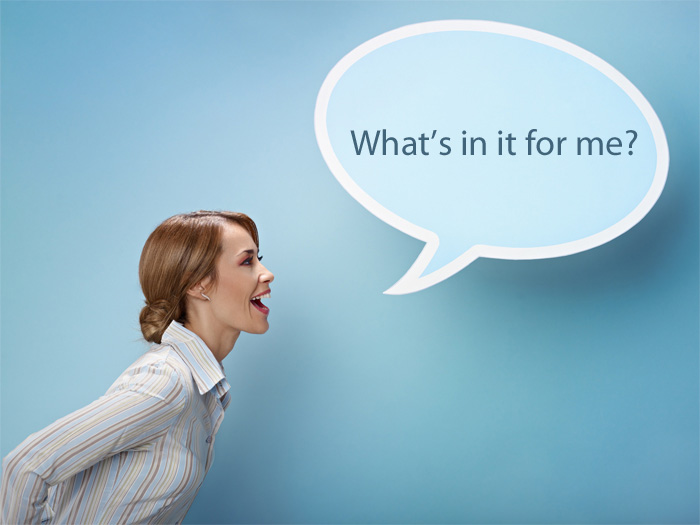 Il Modello di business
Il Marketing mix
Il processo di acquisizione in caso di acquisti complessi
Un focus particolare sulla fase di Continuità ma anche qualche idea sulla fase di Risoluzione dei dubbi e sulle fasi precedenti
Le attività dell’ASO nella gestione del cliente con portata strategica
[Speaker Notes: Abbiamo visto come le azioni svolte in ognuna di queste fasi possano cambiare il processo decisionale del cliente.]
Ripasso 4.
Strumenti come quello proposto evidenziano il ruolo dell’ASO in chiave strategica, superando il momento della compilazione nella fase di ideazione (che le dà struttura) e nel momento di organizzazione del suo utilizzo (che le dà efficacia).
Il caso è lampante per distinguere l’attività operativa, che fa parte del processo di normale gestione (contatto, comunicazione, igiene, assistenza alla chirurgia ecc.), dall’attività concreta (strutturazione della scheda, definizione dell’agenda dei controlli e dei richiami, ecc.) che diventa supporto al Marketing e materializzazione degli elementi strategici.
Con cosa usciamo
Elementi culturali
Marketing, strategia, modello di business: chiarezza concettuale e traduzione in pratica
Un punto di vista diverso: l’acquisto visto con gli occhi del Cliente
Elementi organizzativi
Riflessioni sul ruolo dell’ASO e i suoi margini di azione concreta
Strumenti operativi
Il marketing mix
Il modello di business
Le fasi di un acquisto complesso
Scheda post-implantare
Consapevolezza e azioni di supporto attivo